Friday 2nd July
LO: edit a descriptive passage.
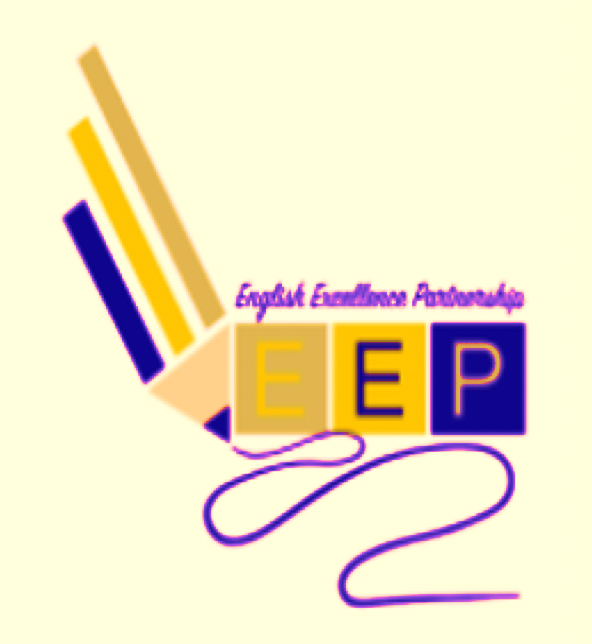 Outcomes
Edit a descriptive piece against the identified success criteria.
Create a final piece worthy of publication.
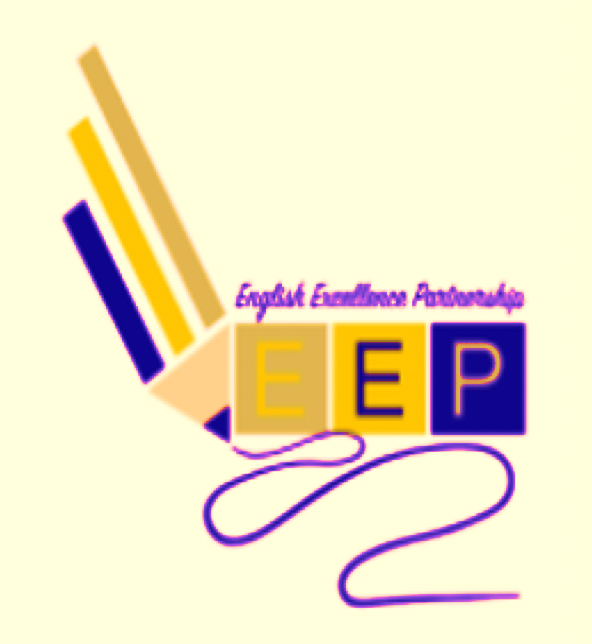 [Speaker Notes: Ss use their plans to write the descriptive piece on the raid.]
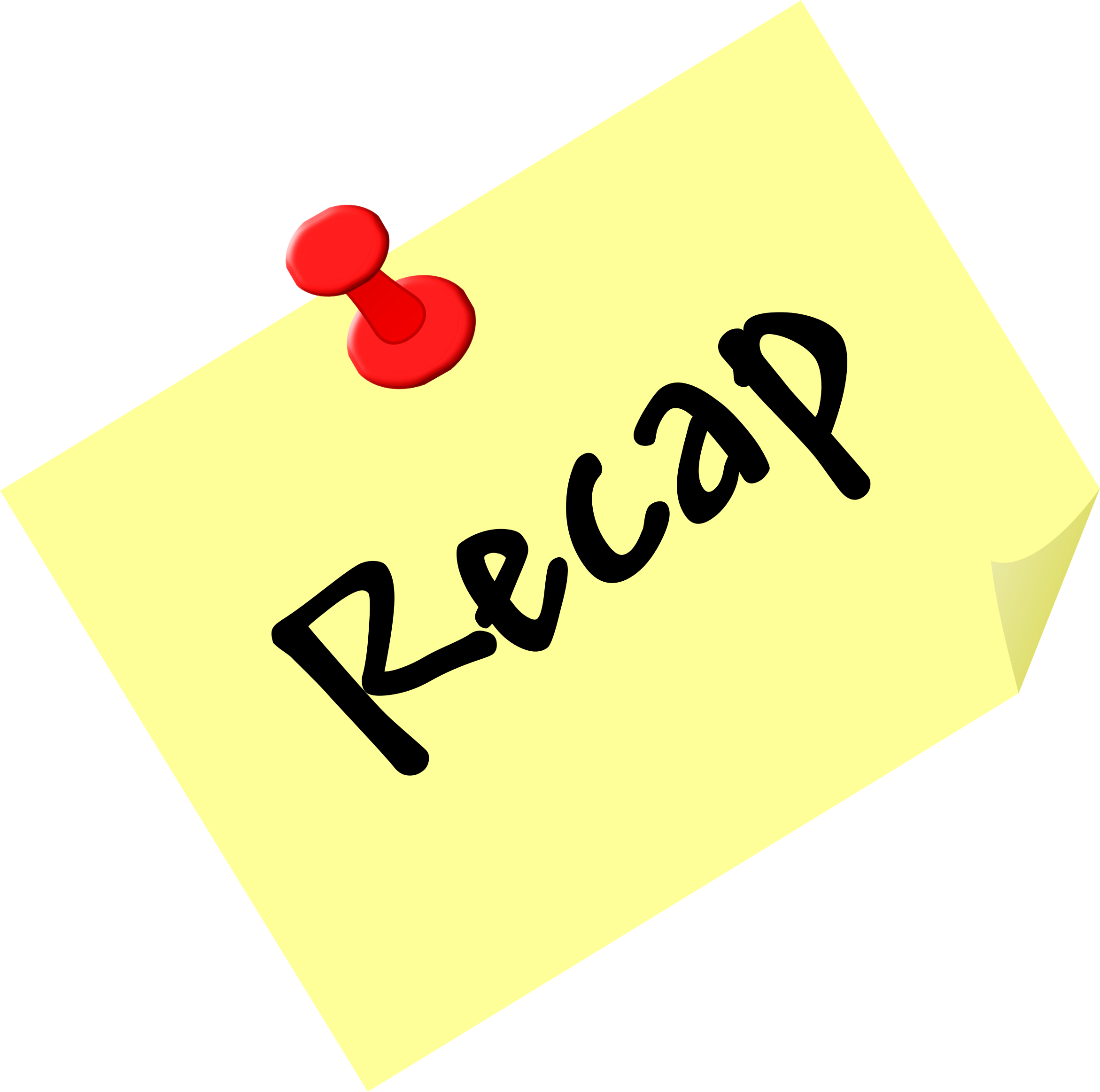 Editing process:
In pairs, read through each other’s writing and consider what could be improved.
Identify spelling mistakes – use a dictionary.
Identify and correct errors in punctuation.
Improve your use of Standard English and grammar.
Identify two-three sentences or a paragraph that could be re-drafted and edited. Highlight and then re-write.
Copy your final draft using your best cursive handwriting on to the template provided.
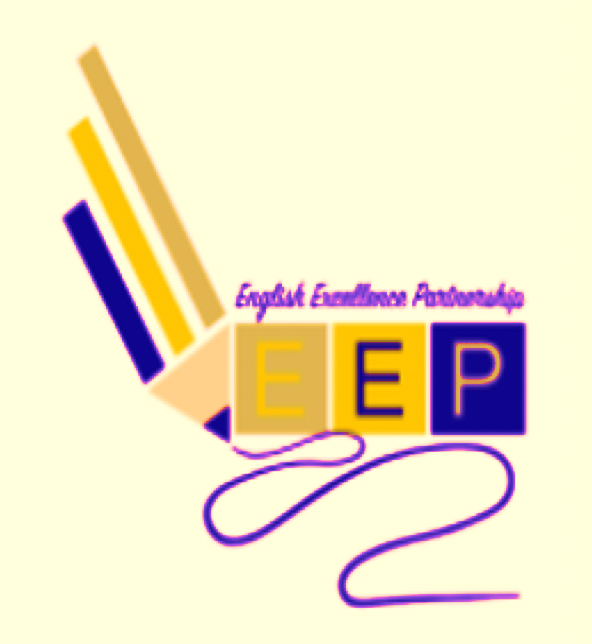 [Speaker Notes: Extended starter activity. Could take up to 20 minutes.]